증명서 발급방법 변경 안내
1. 2013년 11월 4일(월) 부터 
      자동발급기 서비스 중지, 인터넷 발급 서비스 제공
2. 인터넷  발급  서비스(신설)
① 포털 접속
  (마이스누, mysnu)
② 포털 로그인
       (ID, 비밀번호)
③ 즉시 발급
       (무료)
방문신청   인터넷 우편신청   팩스민원         민원우편
                                           (포털 로그인 후 신청 가능)
4. 유의사항
    - 1946년~1986년 사이 졸업생의 경우 인터넷 발급 시 일부 증명서 발급 불가
      (재적증명서 발급 불가, 영문증명서는 추후 발급 예정)
    - 인터넷 발급 및 인터넷 우편신청의 경우 SNU ID, 비밀번호 반드시 필요
       ※ 포털(http://my.snu.ac.kr/mysnu) 에서 로그인 후 발급 및 신청 가능
    - 자세한 방법에 대한 안내는 홈페이지 ‘증명서 발급’ 참고(10월 말 공지예정)
       ※ 홈페이지(http://www.snu.ac.kr/certificate/request) 참고
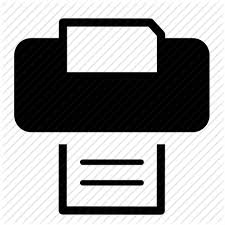 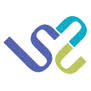 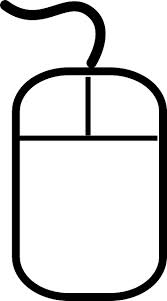 3. 기존 증명서 발급 서비스는 계속 제공
      (단, 자동발급기 및 이메일 우편신청 서비스는 중지)
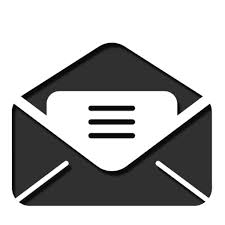 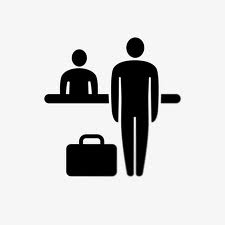 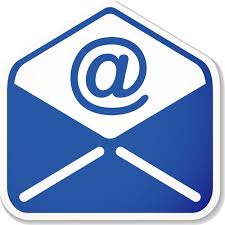 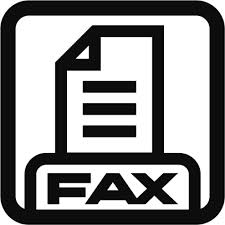 ※ 문의처  
    - 증명신청 관련 : 학사과 02-880-5034, 5036
    - 학적확인 관련 : 학사과 02-880-5033, 5035
    - 마이스누 ID 등 전산관련 : 정보화본부 02-880-8282